EDADES 2013/2014
Encuesta sobre alcohol y drogas en España
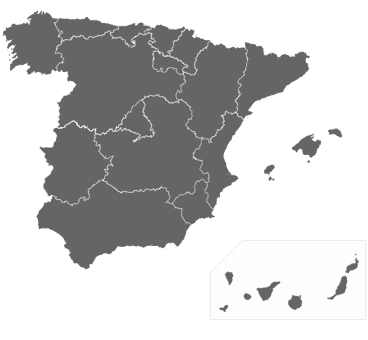 Ministerio de Sanidad, Servicios Sociales e Igualdad
Secretaría de Estado de Servicios Sociales e
Igualdad

Delegación del Gobierno para el 
Plan Nacional sobre Drogas


Madrid, 3 de marzo de 2015
Aspectos generales
Antecedentes: 
Desde 1995, el Plan Nacional sobre Drogas realiza, cada dos años, una Encuesta sobre Alcohol y otras Drogas en España en población general residente en hogares (15-64 años). Los resultados son representativos a nivel nacional. 
Muestra: 
23.136 cuestionarios válidos. 
Objetivos: 
	Obtener información útil para diseñar y evaluar políticas dirigidas a prevenir el consumo y los problemas derivados del uso de drogas. 
Conocer las características sociodemográficas de los consumidores y patrones de consumo así como la disponibilidad de drogas percibida y el riesgo percibido ante diversas conductas de consumo.
Conocer las vías de obtención y vías de información utilizadas y preferidas.  
Conocer la opinión de la población acerca de la importancia de los problemas de drogas y las medidas para reducirlos. 
Módulos específicos:
Este año se han introducido el módulo de nuevas sustancias, y el de consumo problemático de cannabis. Así mismo se ha investigado el consumo de drogas en el ámbito laboral que presentaremos en breves fechas.
Igualmente y por primera vez, se han introducido preguntas que permiten calcular la incidencia de nuevos consumidores de ciertas drogas.
EDADES 2013/2014. USID. DGPNSD. MSSSI
Distribución muestral por CCAA
EDADES 2013/2014. USID. DGPNSD. MSSSI
Fortalezas EDADES:
1.	Amplia muestra 
2.	Serie histórica periódica y dilatada
3.	Flexibilidad: Módulos específicos
4.	Comparabilidad internacional
Evolución tamaño de muestra
EDADES 2013/2014. USID. DGPNSD. MSSSI
Proporción consumidores drogas
Últimos 12 meses
Se incluyen en el cuestionario un total de 23 drogas.
 Las sustancias consumidas por un mayor porcentaje de personas son el alcohol, el tabaco y los hipnosedantes.
78,3
40,7
EDADES 2013/2014. USID. DGPNSD. MSSSI
Proporción consumidores drogas
Últimos 12 meses
Desde 2011 aumenta ligeramente el consumo de las sustancias legales: tabaco, alcohol e hipnosedantes.
 Disminuye ligeramente el consumo de las sustancias ilegales.
EDADES 2013/2014. USID. DGPNSD. MSSSI
Proporción consumidores drogas
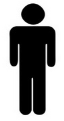 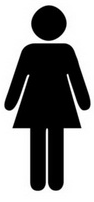 Últimos 12 meses, según sexo
El consumo de drogas tanto legales como ilegales está más extendido entre los hombres, excepto los hipnosedantes donde la proporción de mujeres consumidoras duplica a la de varones.
EDADES 2013/2014. USID. DGPNSD. MSSSI
sr: Sin receta médica
Proporción consumidores drogas
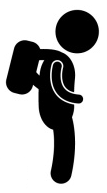 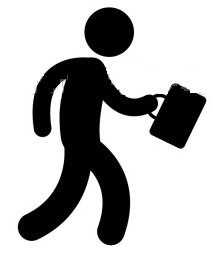 Últimos 12 meses, según edad             15-17                          18-64
EDADES 2013/2014. USID. DGPNSD. MSSSI
sr: Sin receta médica
Edad media inicio en el consumo
La edad media de inicio en el consumo de las diferentes drogas se mantiene estable 
con respecto a ediciones anteriores de la encuesta
Drogas de inicio más temprano
EDADES 2013/2014. USID. DGPNSD. MSSSI
sr: Sin receta médica
Consumo de tabaco
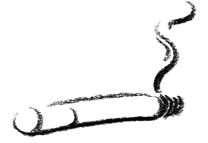 Ley 28/2005
Ley 42/2010
Tendencia estable de la prevalencia de consumo diario de tabaco en todos los rangos de edad y en ambos sexos.
EDADES 2013/2014. USID. DGPNSD. MSSSI
Consumo de bebidas alcohólicas
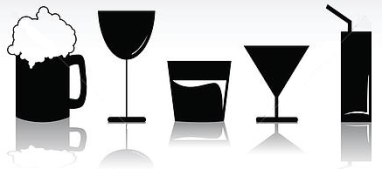 Las tendencias de consumos de bebidas alcohólicas en los últimos 10 años se encuentran estabilizadas pero en niveles elevados.
EDADES 2013/2014. USID. DGPNSD. MSSSI
Consumo de bebidas alcohólicas
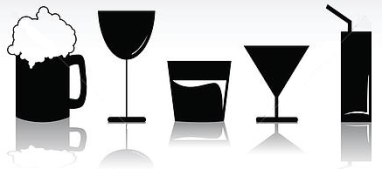 La prevalencia de borracheras muestra una tendencia estable. 2 de cada 10 personas se han emborrachado en el último año.
El 15,5% de la población de 15 a 64 años ha consumido alcohol en atracón en el último mes. Las mayores prevalencias se encuentran en el grupo de los adultos jóvenes de 15 a 29 años
El botellón se concentra en el grupo de los adultos jóvenes de 15 a 24 años
Binge drinking
Últimos 30 días
EDADES 2013/2014. USID. DGPNSD. MSSSI
Consumo de bebidas alcohólicas
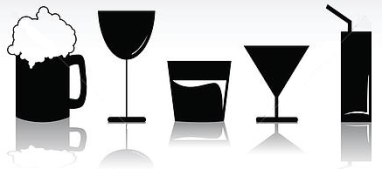 En la población de 15 a 64 años, utilizando AUDIT, tienen un consumo problemático de alcohol el 4,9% de encuestados, de los cuales presentan consumo de riesgo el 4,5% (1.600.000 personas, 1.300.000 hombres y 300.000 mujeres) y presentan una posible dependencia el 0,4% (120.000).
Consumo de riesgo de alcohol en la población que ha respondido AUDIT 
(consumo último año)
EDADES 2013/2014. USID. DGPNSD. MSSSI
(*) Para el cálculo del consumo de riesgo de alcohol en 2009 y 2011 se empleó la  cantidad de consumo de alcohol y no AUDIT
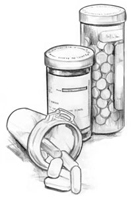 Consumo de hipnosedantes
Se observa una tendencia creciente desde 2005
El porcentaje de mujeres que consume hipnosedantes en el último año duplica el porcentaje de hombres consumidores (16 % frente a 8,5 %). Las diferencias aumentan con la edad.
EDADES 2013/2014. USID. DGPNSD. MSSSI
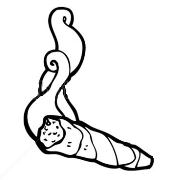 Consumo de cannabis
 Las prevalencias de consumo de cannabis muestran una tendencia levemente descendente
 Los hombres consumen en mayor proporción que las mujeres en todos los grupos de edad
            
      El número de personas (15-64 años) que realizan un consumo problemático* de cannabis es 687.000
*Consumo problemático: CAST (Cannabis Abuse Screening Test) ≥ 4
EDADES 2013/2014. USID. DGPNSD. MSSSI
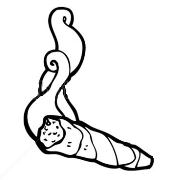 Consumo de cannabis
Hacen consumo problemático de cannabis, el 2,2% de la población (15-64 años), la proporción no es constante y disminuye con la edad
 el 25% de los que han consumido en el último año presentan consumo problemático. Esta proporción es constante en todos los grupos de edad.
Porcentaje de consumidores de cannabis de riesgo* entre la entre los que han consumido cannabis en el último año (que contestan escala CAST), por grupos de edad. España 2013
Porcentaje de consumidores de cannabis de riesgo* entre la población general, por grupos de edad. España 2013
*Consumo problemático: CAST (Cannabis Abuse Screening Test) ≥ 4
EDADES 2013/2014. USID. DGPNSD. MSSSI
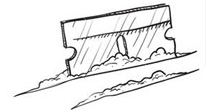 Consumo de cocaína*
Se mantiene tendencia descendente del consumo iniciada en 2005.
La proporción de consumidores entre los hombres es 3,5 veces mayor que la observada entre las mujeres.
EDADES 2013/2014. USID. DGPNSD. MSSSI
(*) Cocaína en polvo.
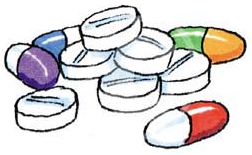 Éxtasis, anfetaminas y alucinógenos
Se consolida la tendencia descendente iniciada en 2001 para todos los consumos en ambos sexos. Son las cifras más bajas desde el comienzo de las encuestas
EDADES 2013/2014. USID. DGPNSD. MSSSI
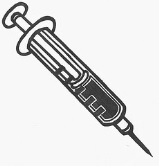 Consumo de heroína
Los consumos de heroína detectados a partir de la encuesta, no muestran cambios con respecto a las ediciones previas.
EDADES 2013/2014. USID. DGPNSD. MSSSI
Nuevas sustancias
Edad: mayor consumo entre 25-34 años.
Sexo: mayor consumo en hombres.
Consumo: experimental
El 74,1% de las personas nunca han oído hablar de estas drogas
Alguna vez en la vida
EDADES 2013/2014. USID. DGPNSD. MSSSI
*Incluye sustancias que imitan el efecto de drogas ilegales y que se pueden presentar en forma de hierbas, pastillas, polvos, inciensos… Se encuentran incluidas todas las especificadas en el gráfico y otras por cuyo consumo no se pregunta de manera independiente en el cuestionario EDADES 2013/2014.
2
1
3
4
5
Nuevas sustancias
Prevalencia de consumo de una sola o más sustancias psicoactivas** entre los consumidores de nuevas sustancias alguna vez en la vida
Policonsumo: El 78% de los consumidores de NS lo hace en situación de policonsumo experimental (5 o más sustancias)

Drogas ilegales·: El 69,2% de los consumidores de NS han consumido drogas ilegales frente al 8,2% de los que no han consumido NS
EDADES 2013/2014. USID. DGPNSD. MSSSI
*Drogas ilegales: Cannabis, cocaína polvo y/o base, éxtasis, anfetaminas, alucinógenos, heroína. 
**Alcohol, tabaco, hipnosedantes, cánnabis, cocaína en polvo, base, éxtasis, anfetaminas, alucinógenos, heroína e inhalables
Policonsumo
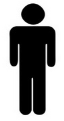 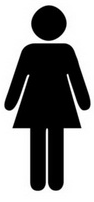 Últimos 12 meses, según sexo
En los últimos 12 meses un 13,6% no han consumido ninguna sustancia
El % de mujeres que no consumen casi duplica al de hombres
El cánnabis está presente en el 90% de los policonsumos de sustancias ilegales
EDADES 2013/2014. USID. DGPNSD. MSSSI
Policonsumo y binge drinking
El alcohol está presente en el 90 % de los policonsumos. 
El consumo de alcohol, sobre todo si es de tipo intensivo (binge drinking e intoxicaciones etílicas) se asocia con una mayor prevalencia de consumo de otras drogas.
21,1
EDADES 2013/2014. USID. DGPNSD. MSSSI
Incidencia anual
En el último año previo a la encuesta comenzaron a consumir cannabis 168.677 personas (5,3 por cada mil encuestados), tabaco 142.282 (4,4/1.000) y cocaína en polvo 38.551 (1,2/1.000)
El número de personas que empezaron a consumir cannabis supera a las que se iniciaron en el consumo de tabaco.
Incidencia anual de consumo de sustancias psicoactivas en población de 15 a 64 años              (tasa por 1000 habitantes y número de personas). España 2013.
168.677      83.932       84.700
142.282      76.539     65.743
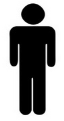 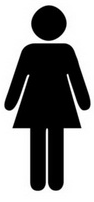 Total
38.551     21.784    16.767
*Total estimado en base a número de casos  según sexo.
EDADES 2013. USID. DGPNSD. MSSSI
Incidencia anual cannabis
La mayor tasa de personas que empiezan a consumir cannabis se da en menores de edad. En el año previo a la encuesta, empezaron a consumir cannabis 61.085 menores (47 por cada mil personas de 15 a 17 años).
Incidencia anual de consumo de cannabis, según grupos de edad y sexo. 
(tasa por 1000 habitantes y número de personas). España 2013.
61.085            33.001         28.084
108.492      56.565       51.927
11.609          5.383            6.226
*Total estimado en base a número de casos  según sexo.
EDADES 2013. USID. DGPNSD. MSSSI
[Speaker Notes: A partir de los 34 años no se pone en la gráfica el valor en muy pequeño.]
Riesgo percibido
Baja el riesgo percibido ante el consumo de ciertas drogas
 Mayor riesgo percibido por mujeres que por hombres para todas las sustancias, excepto para hipnosedantes 
Persiste la consideración del tabaco como más peligroso que el cannabis
EDADES 2013/2014. USID. DGPNSD. MSSSI
Disponibilidad percibida
Disminución de la disponibilidad percibida para todas las drogas
Tendencia iniciada en 2009.
EDADES 2013/2014. USID. DGPNSD. MSSSI
Acciones contra las drogas
Para los ciudadanos, las medidas de mayor eficacia para resolver el problema de las drogas son:
 Acciones formativas, tratamiento, control policial y restricción legal, y campañas publicitarias
EDADES 2013/2014. USID. DGPNSD. MSSSI
Acciones contra las drogas
Tendencia estable en el porcentaje de personas que considera que es muy importante la legalización del cannabis y descenso en lo que se refiere a todas las drogas
Porcentaje de la población (15-64 años) que considera como “muy importante” para resolver el problema de las drogas la legalización de todas las drogas  y del cannabis España, 1995-2013
EDADES 2013/2014. USID. DGPNSD. MSSSI
Acciones contra las drogas
La importancia que se da a la legalización del cannabis, es relativamente constante, independientemente de la edad
Porcentaje de personas de 15 a 64 años (por grupos de edad) que valoran como “muy importante” la legalización del cannabis par resolver el problema de las drogas. España 2013
EDADES 2013/2014. USID. DGPNSD. MSSSI
Acciones contra las drogas
Consideran más importante la legalización del cannabis aquellas personas que lo consumen especialmente las que hacen consumo problemático. Casi 9 de cada 10 personas que hacen un consumo problemático* de cannabis consideran que su legalización es algo/muy importante.
Porcentaje de personas que creen que la legalización de cannabis es una medida nada/algo o muy importante, según su consumo de cannabis. España 2013.
No han consumido cannabis  en el último año
Han consumido cannabis en el último año (si consumo problemático*)
Han consumido cannabis en el último año (no consumo problemático*)
*Consumo problemático: CAST (Cannabis Abuse Screening Test) ≥ 4
EDADES 2013/2014. USID. DGPNSD. MSSSI
Información sobre las drogas
La población muestra mucho interés en recibir información a través de los medios de comunicación, internet, los profesionales sanitarios, los profesores y charlas o cursos
EDADES 2013/2014. USID. DGPNSD. MSSSI